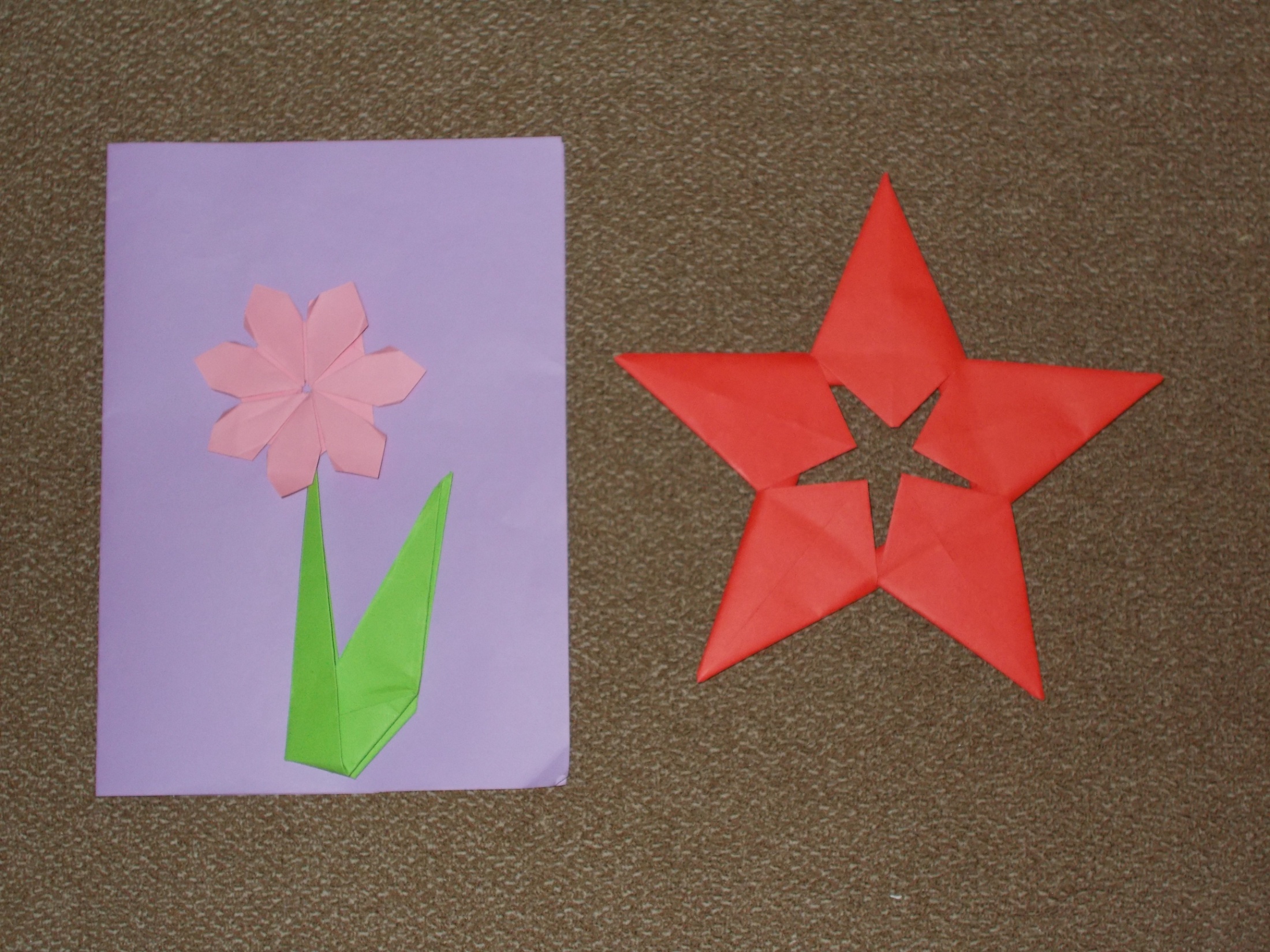 Оригами.
Цветы
Фоторепортаж 
о цветах, 
букетах и букетиках, 
выполненных
 ребятами-оригамистами 
школы  № 39
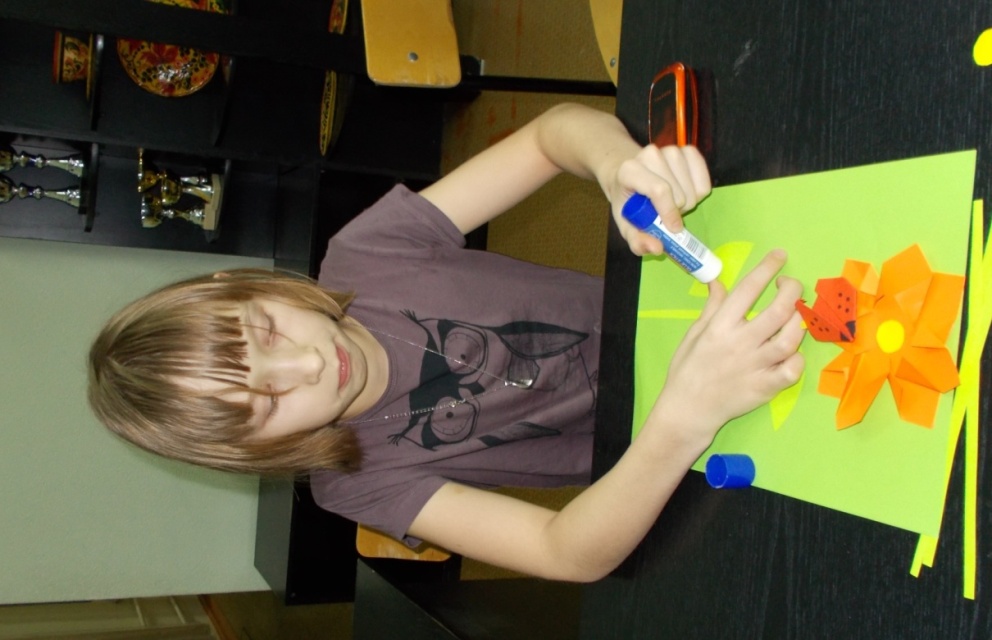 Репортаж с одного занятия
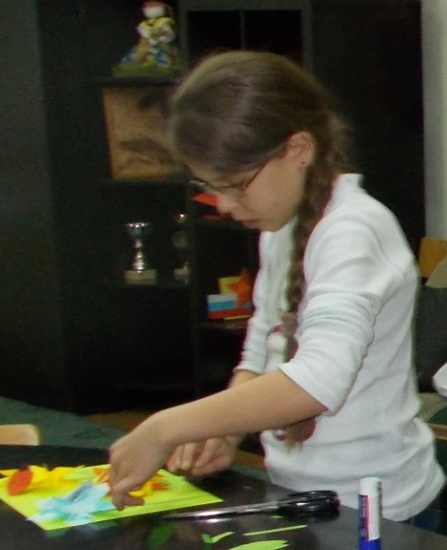 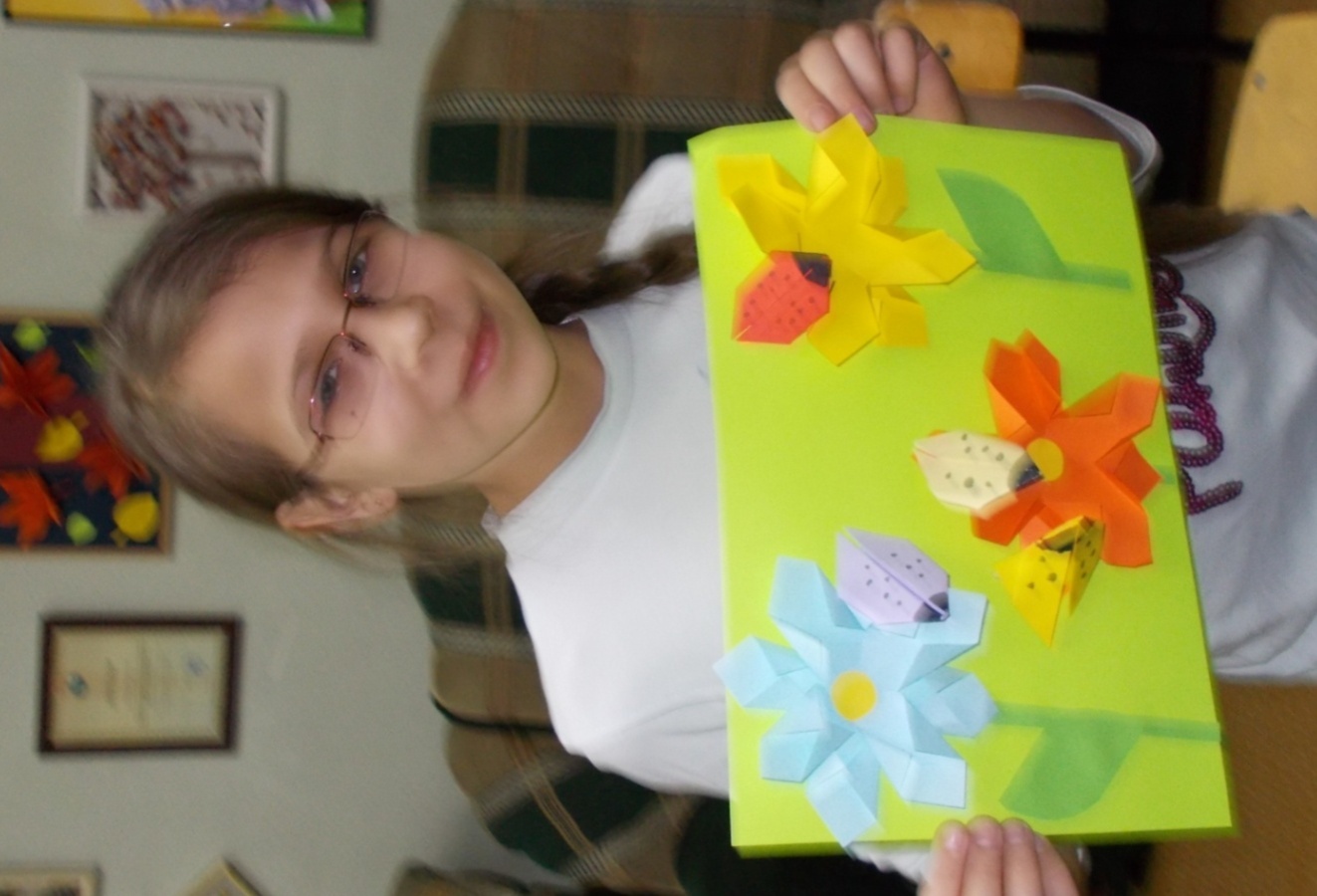 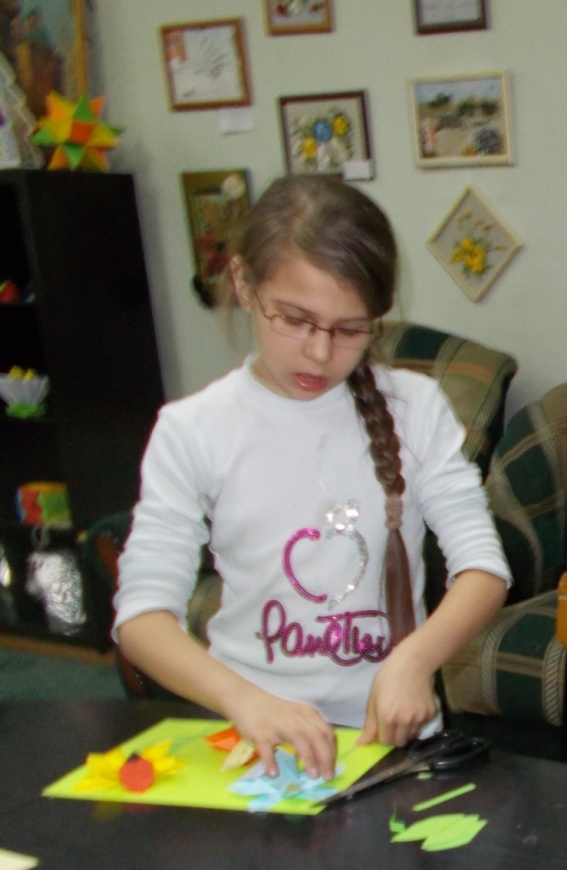 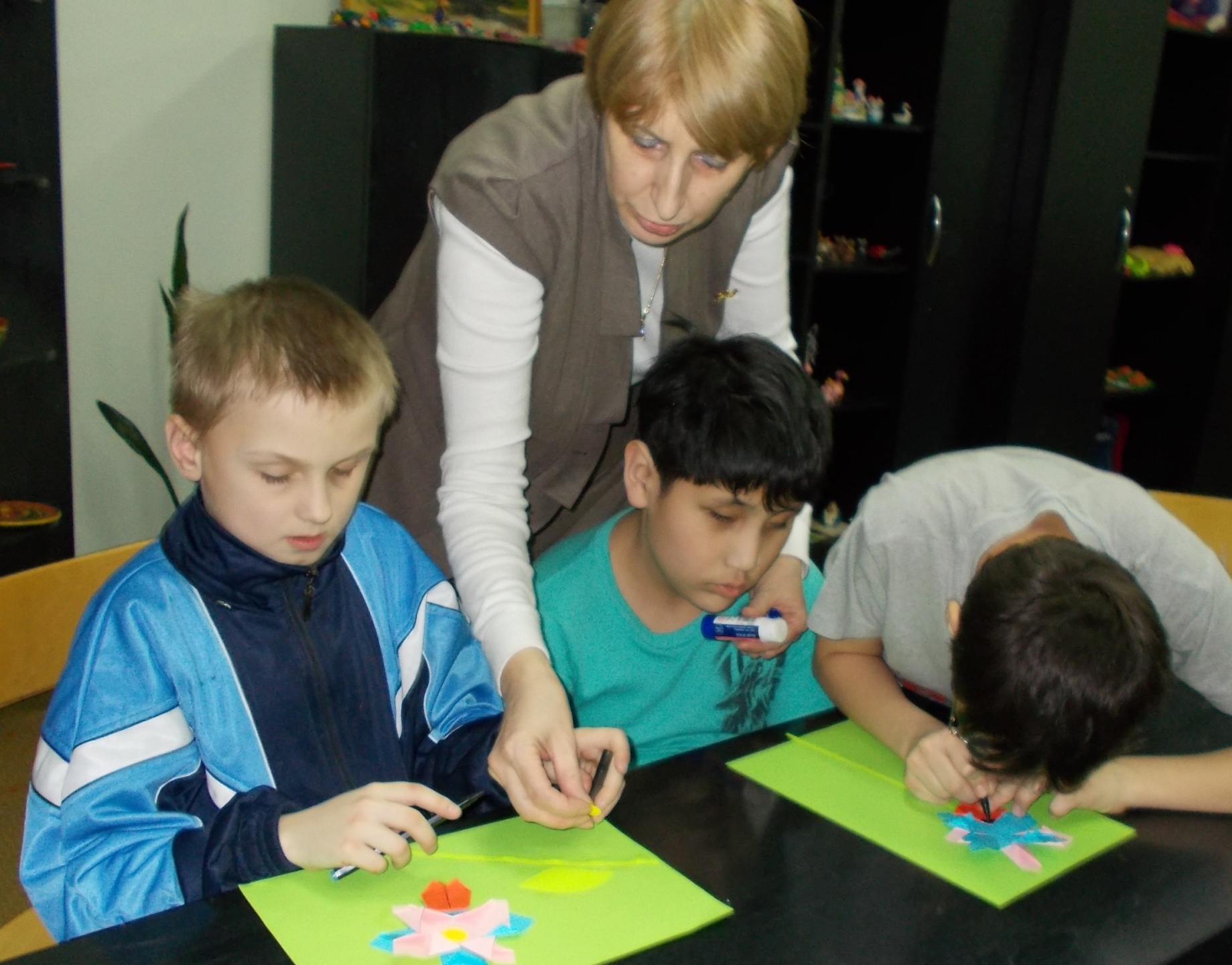 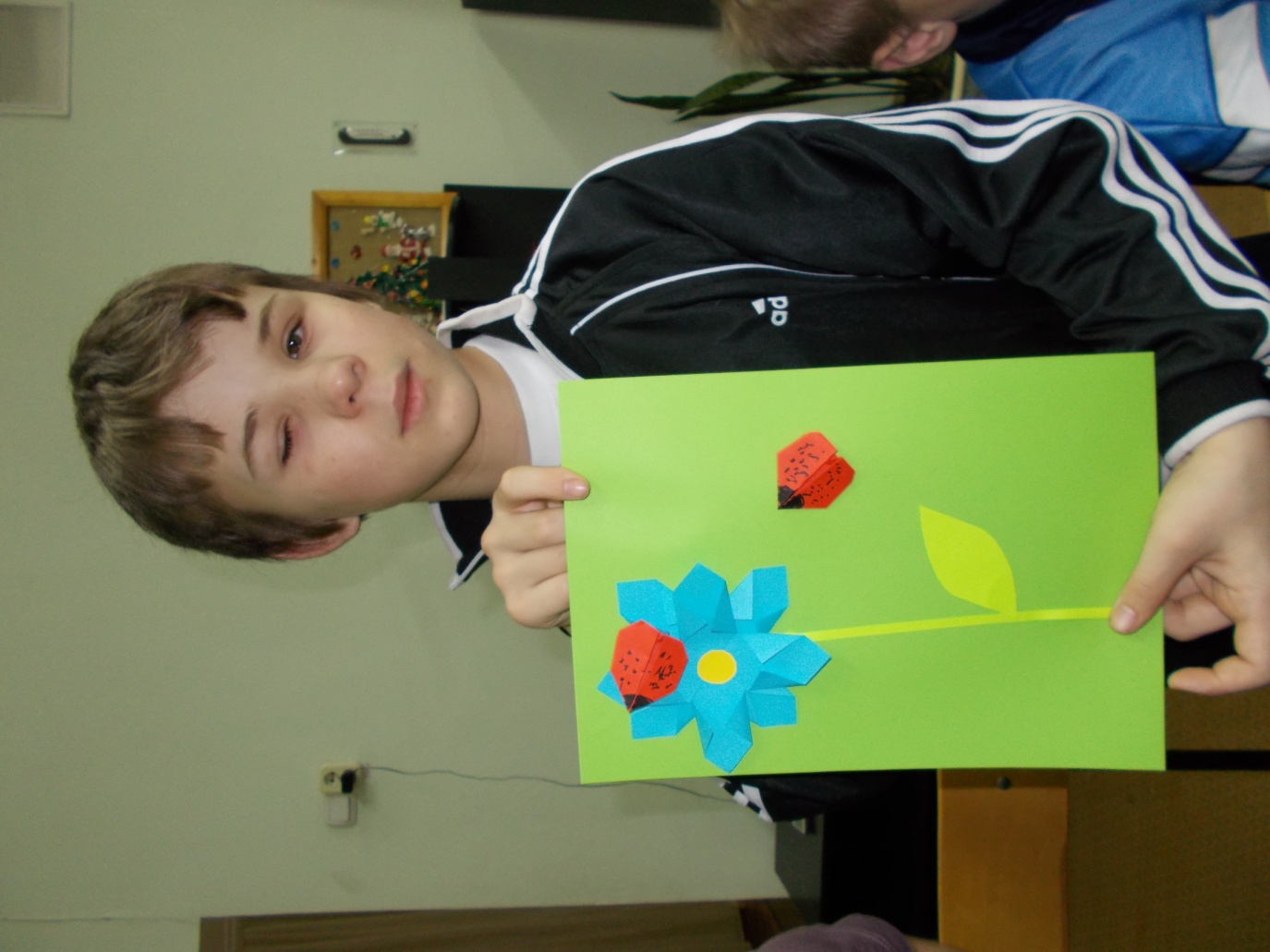 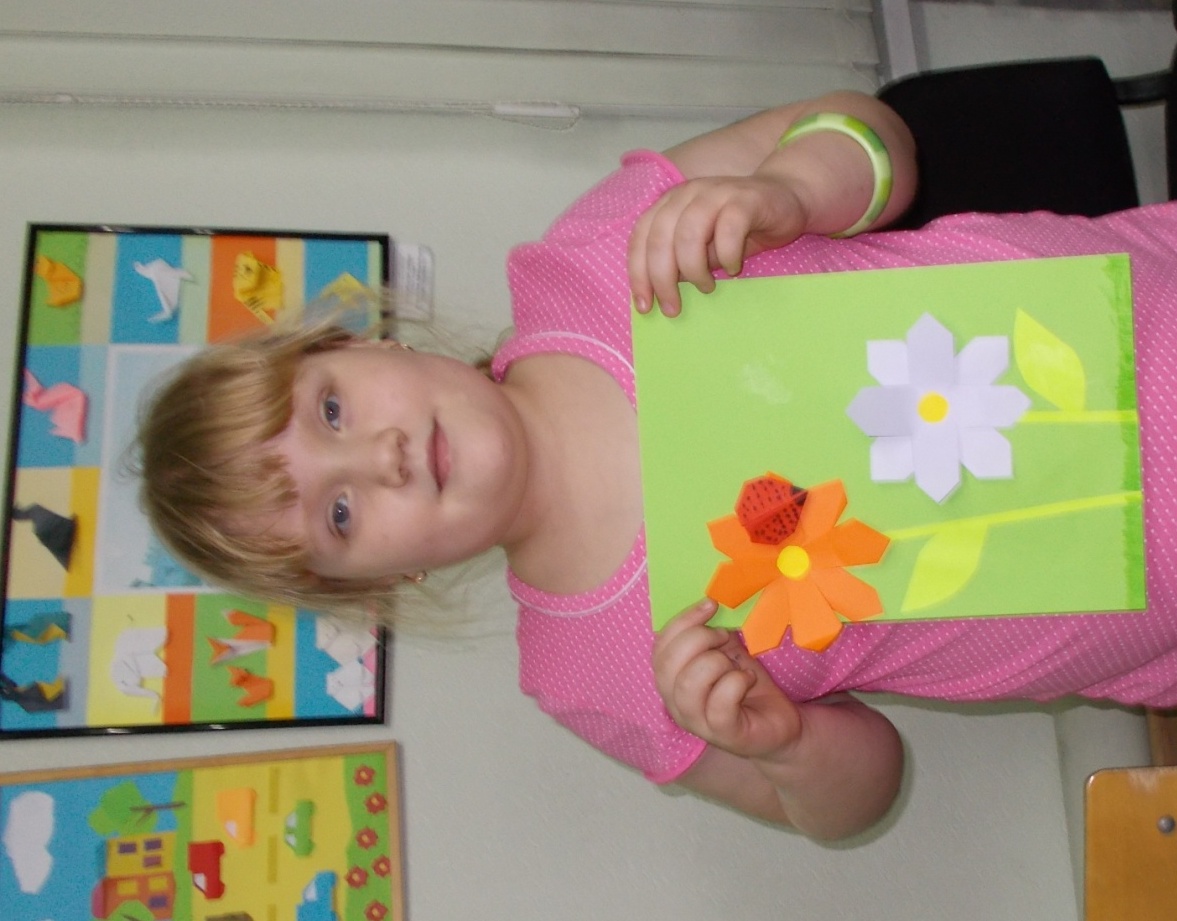 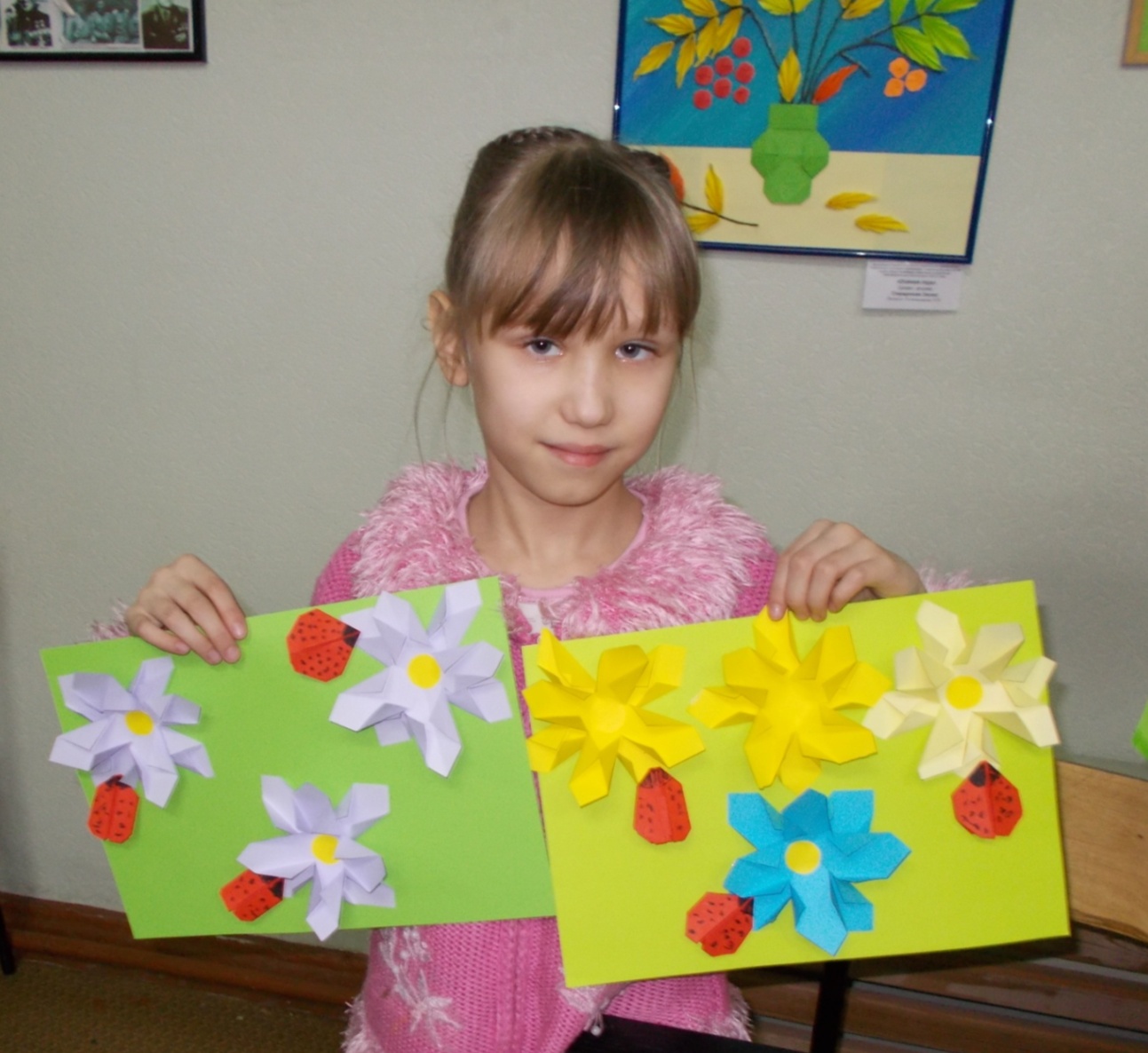 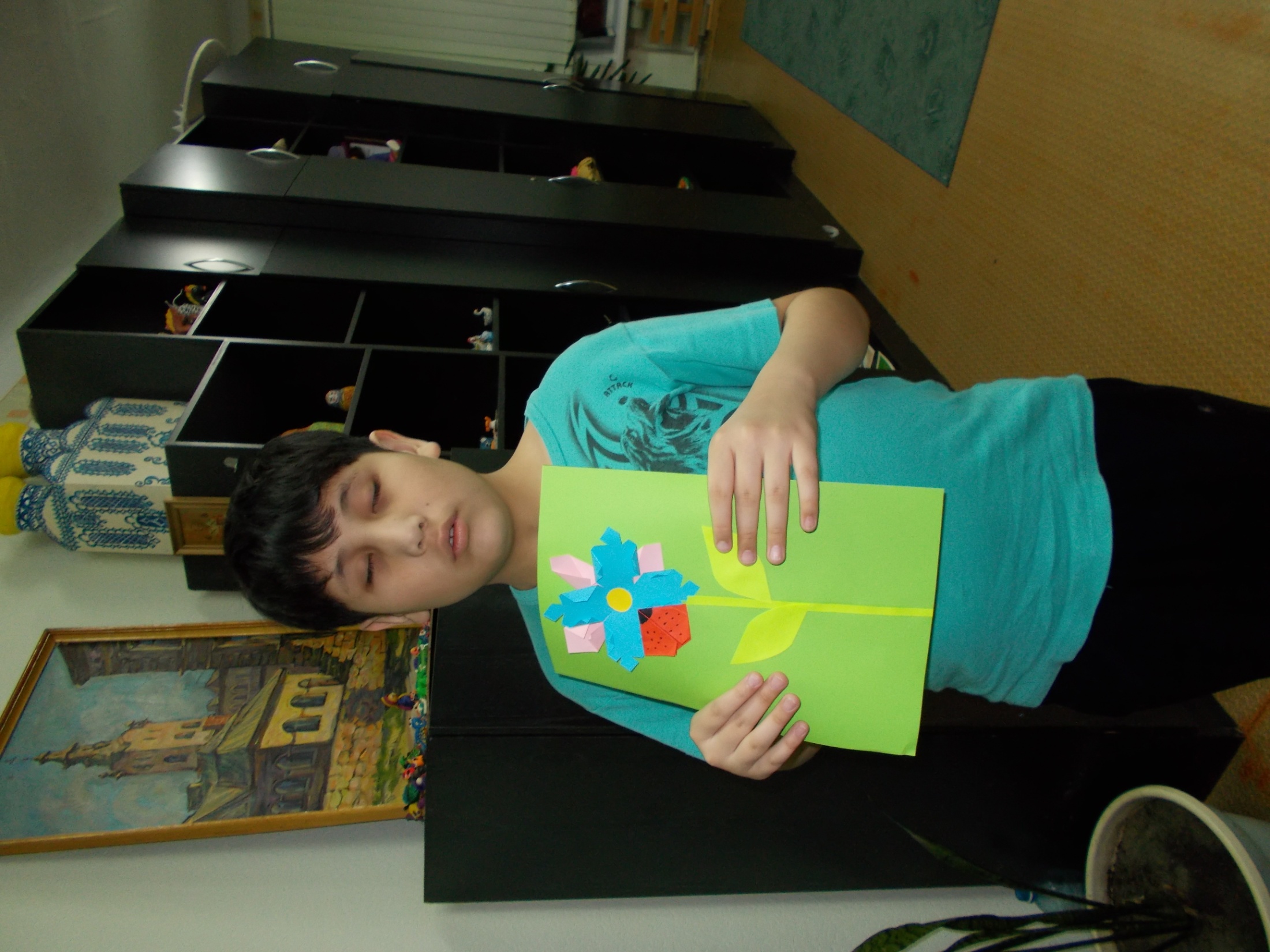 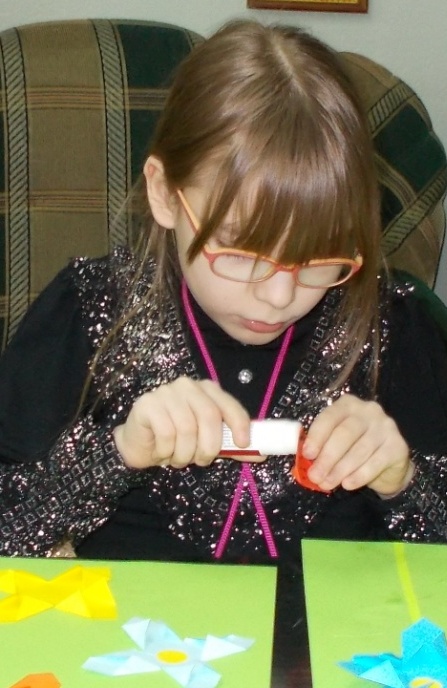 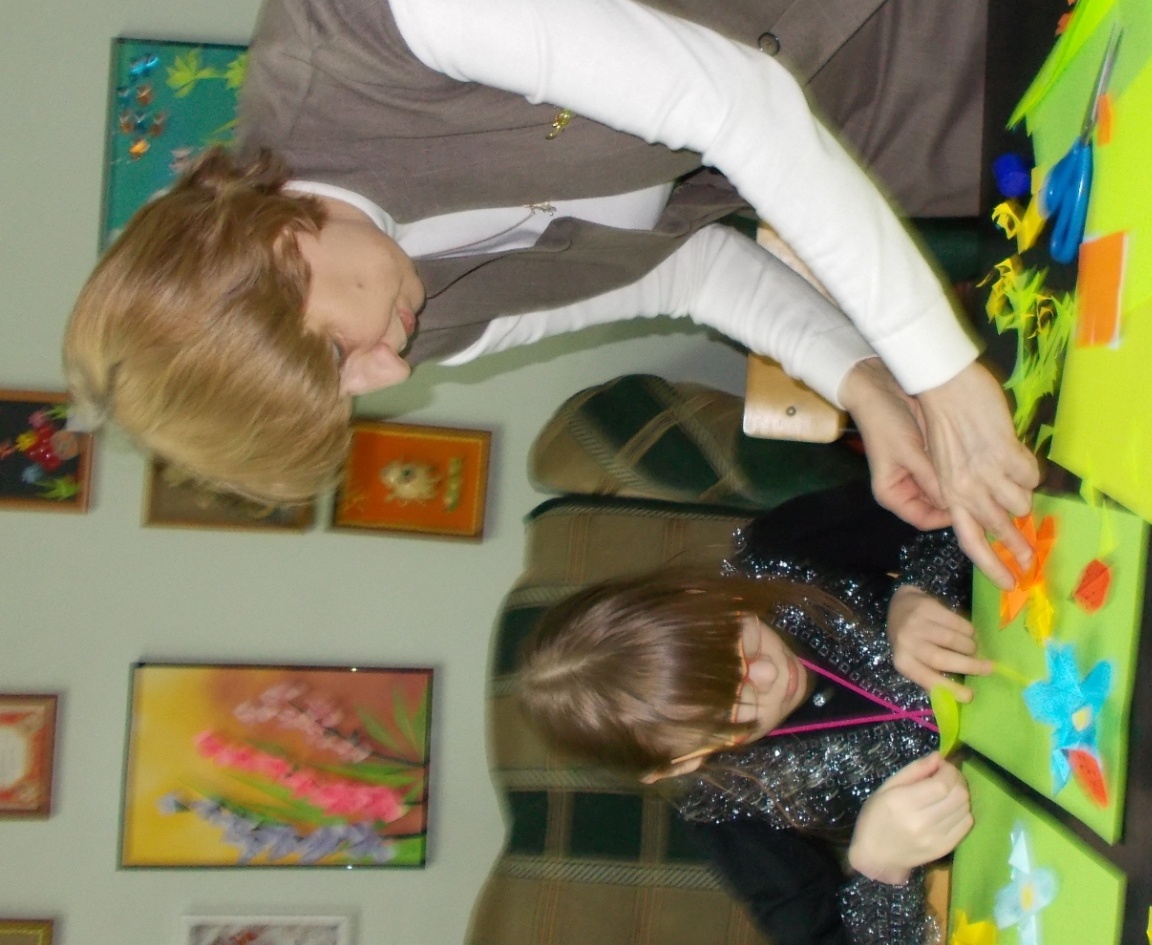 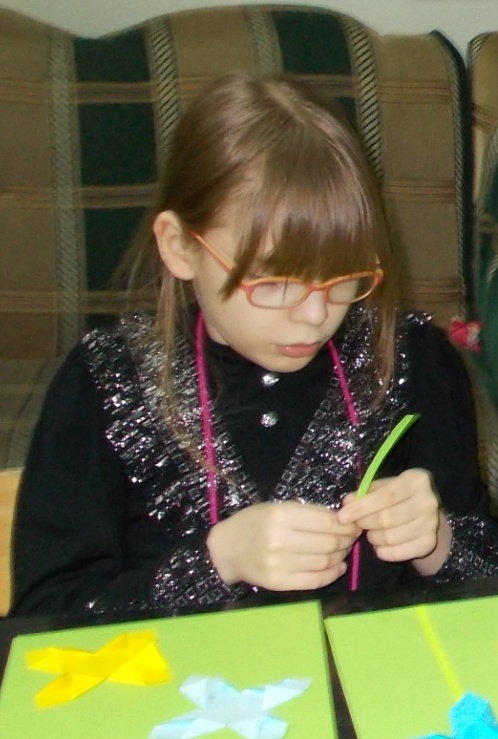 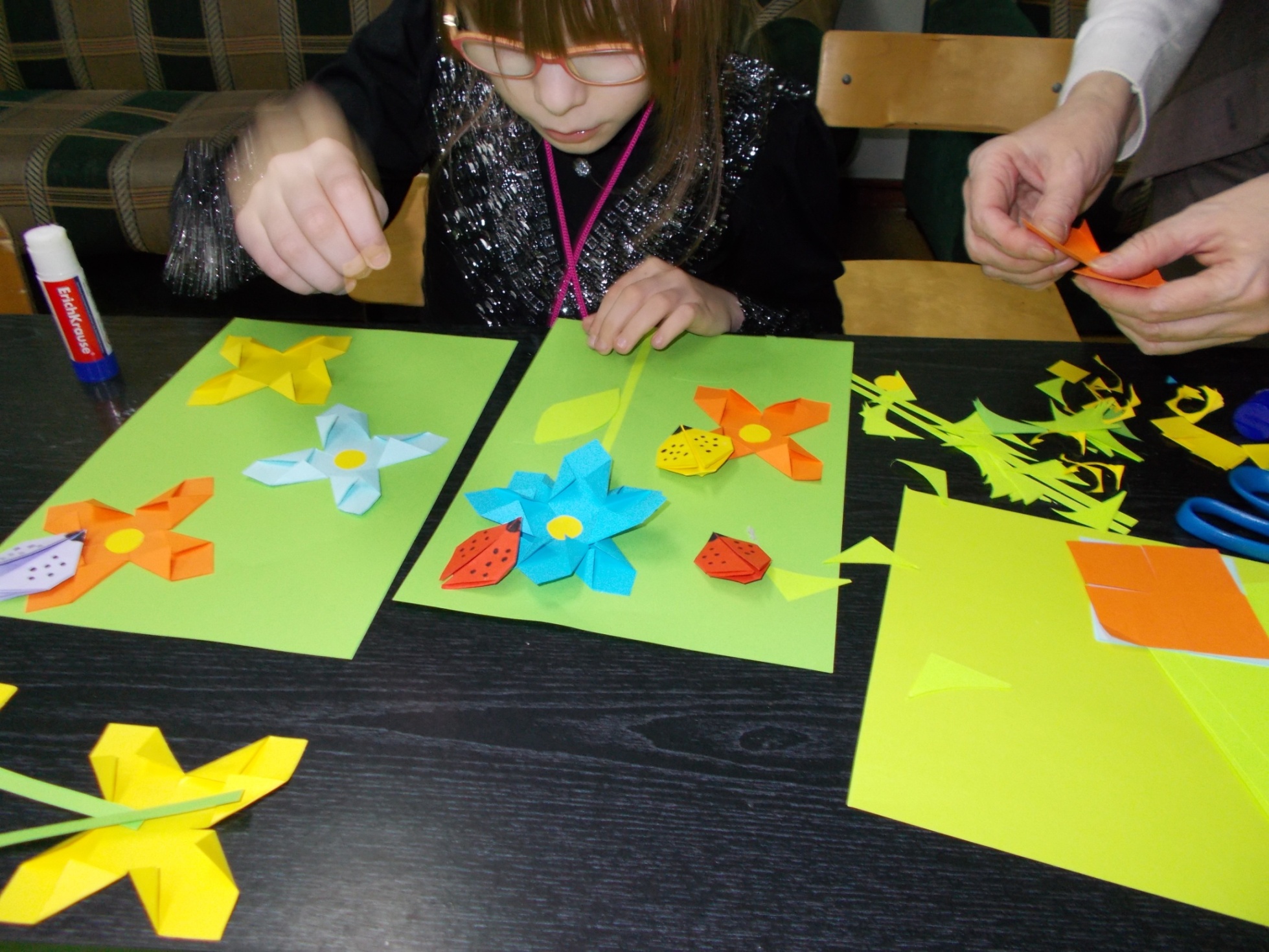 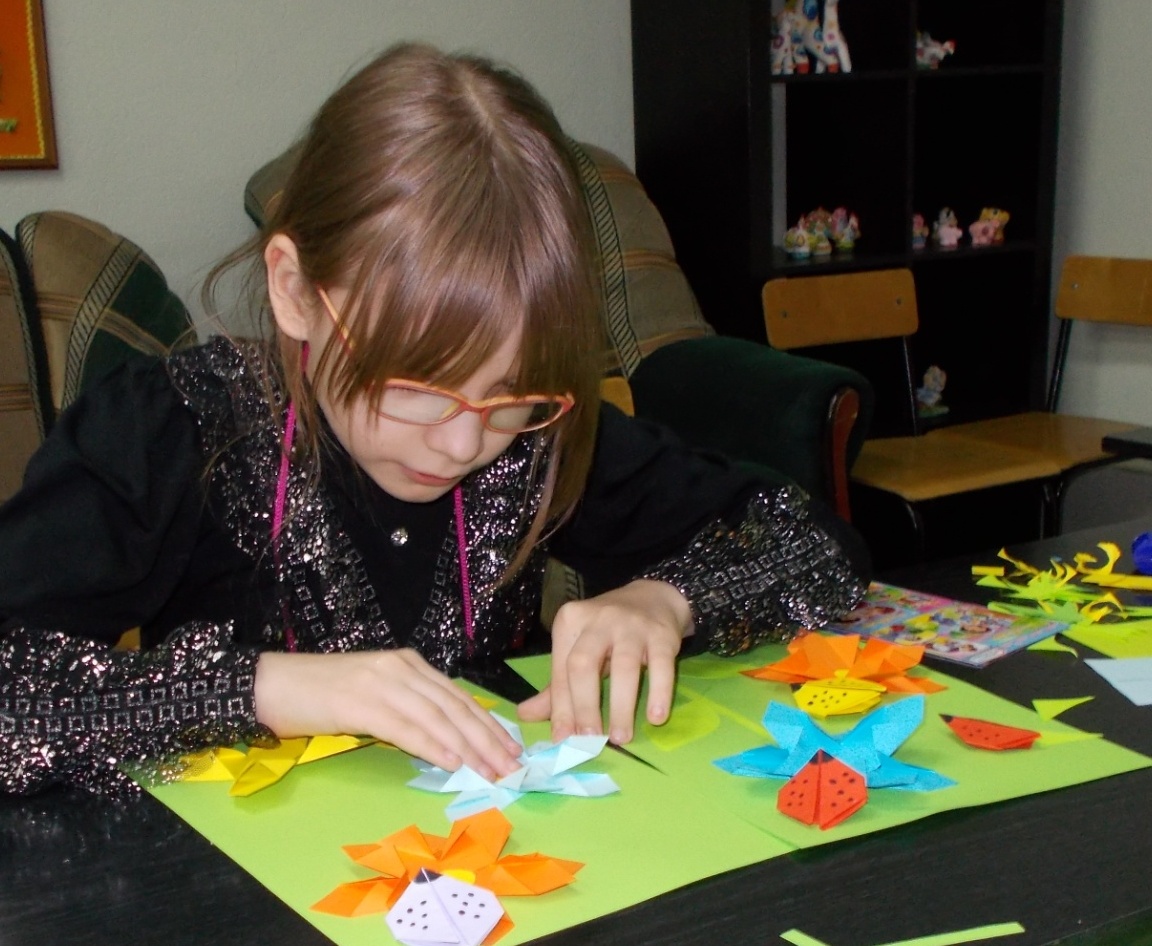 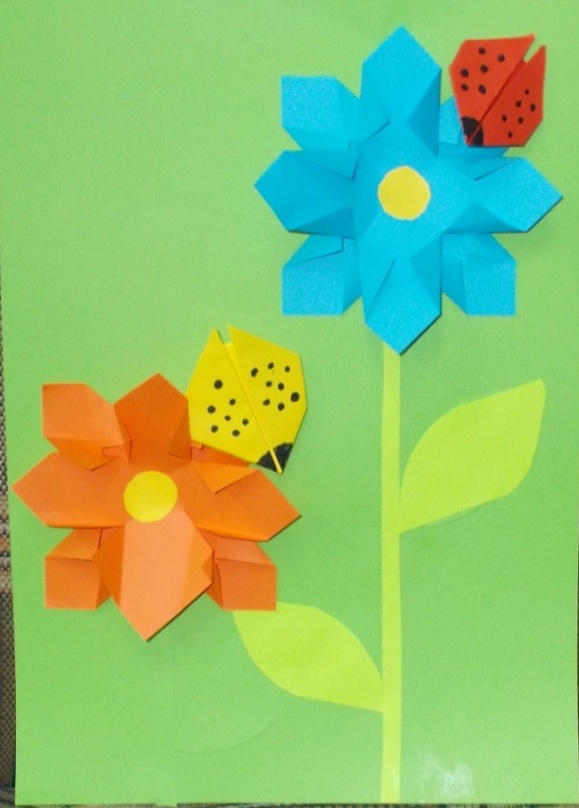 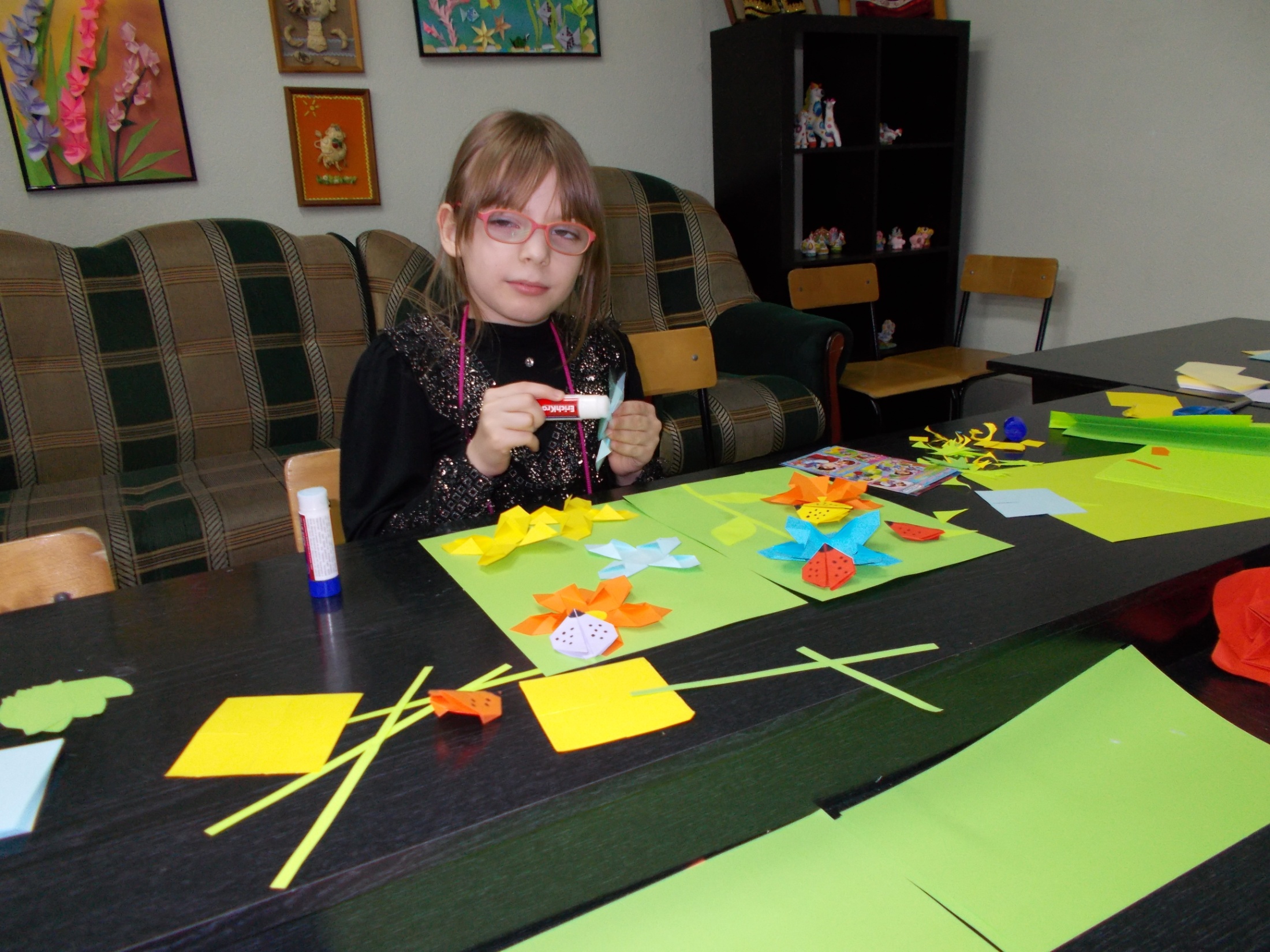 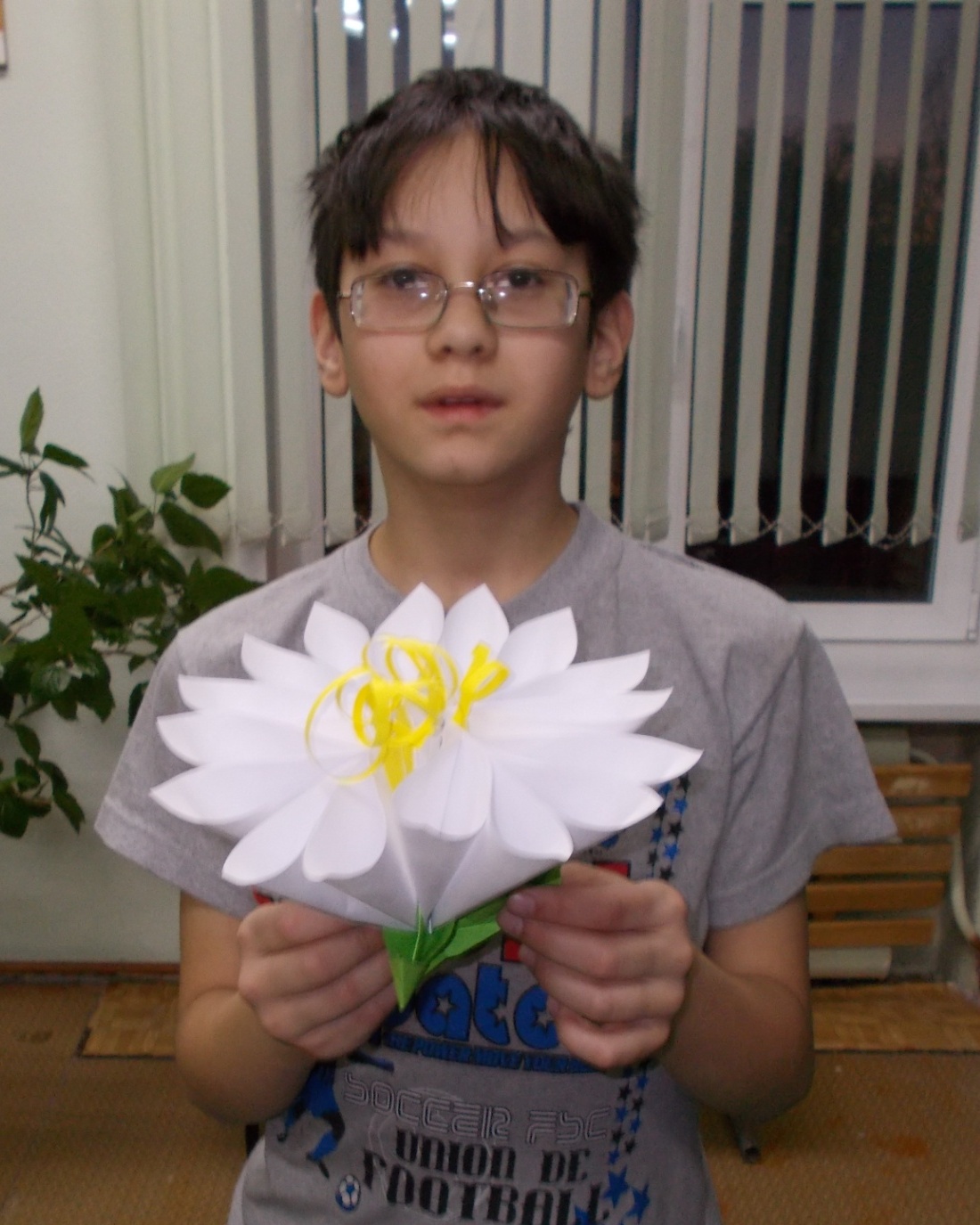 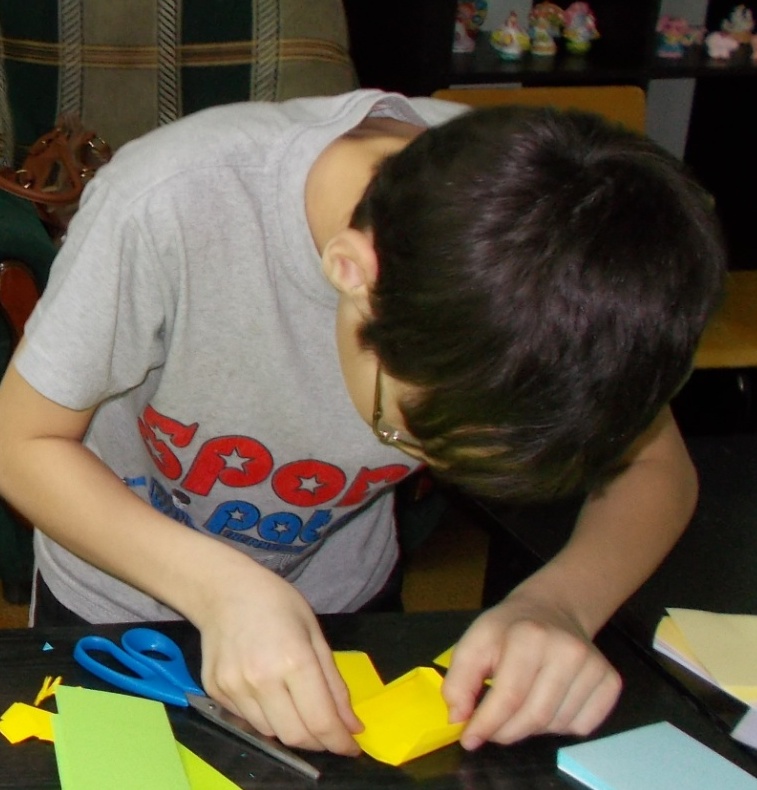 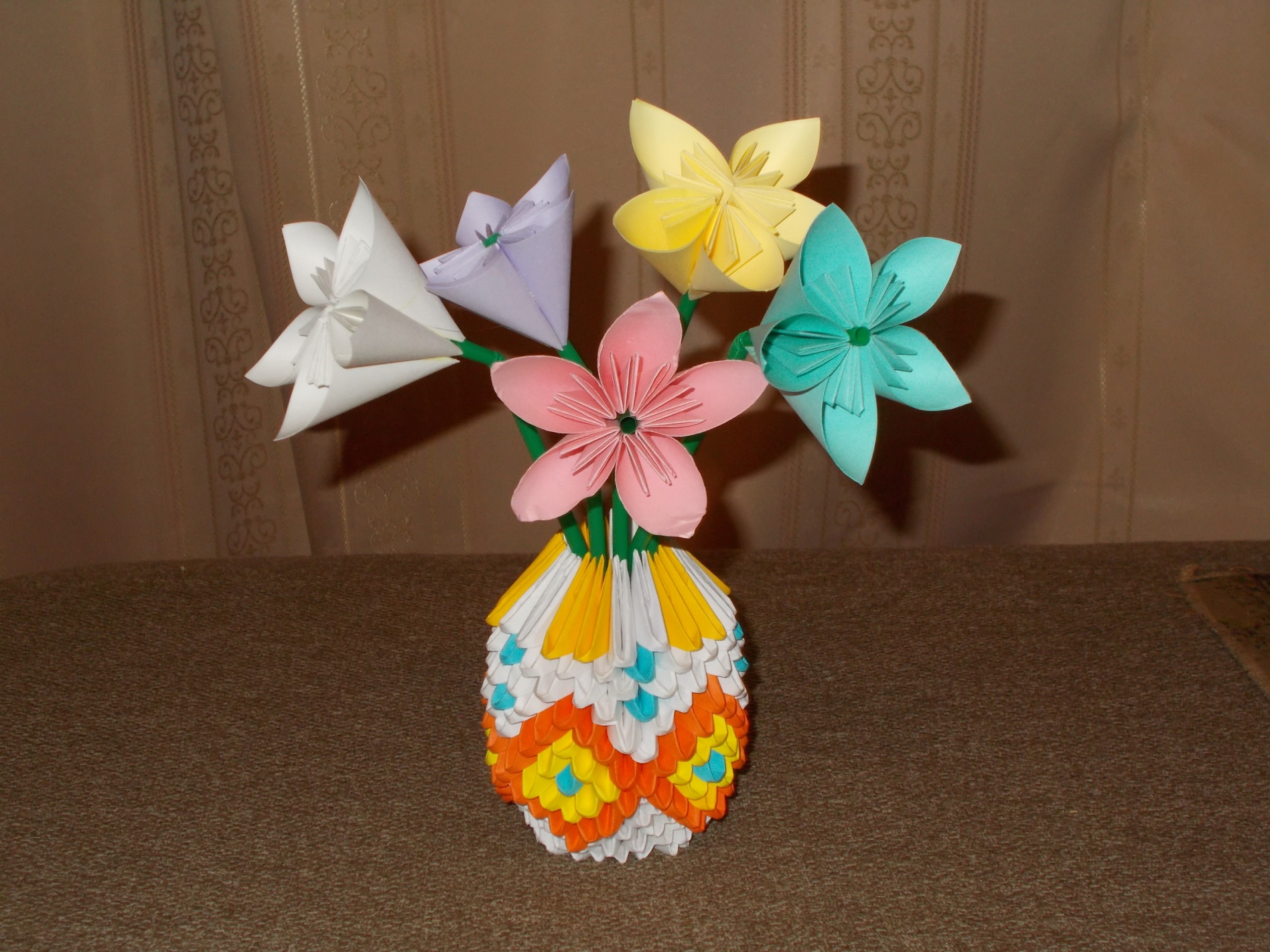 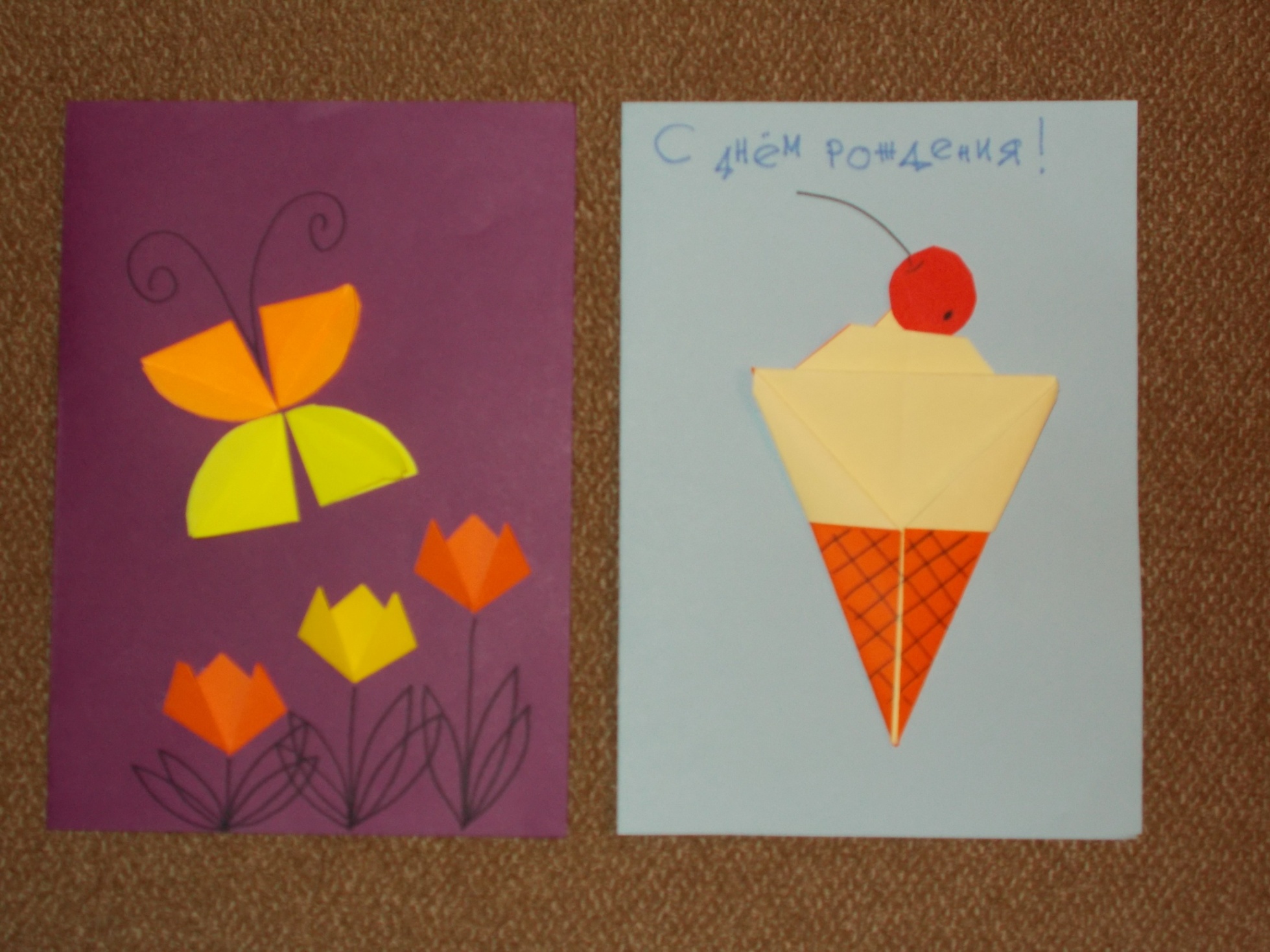 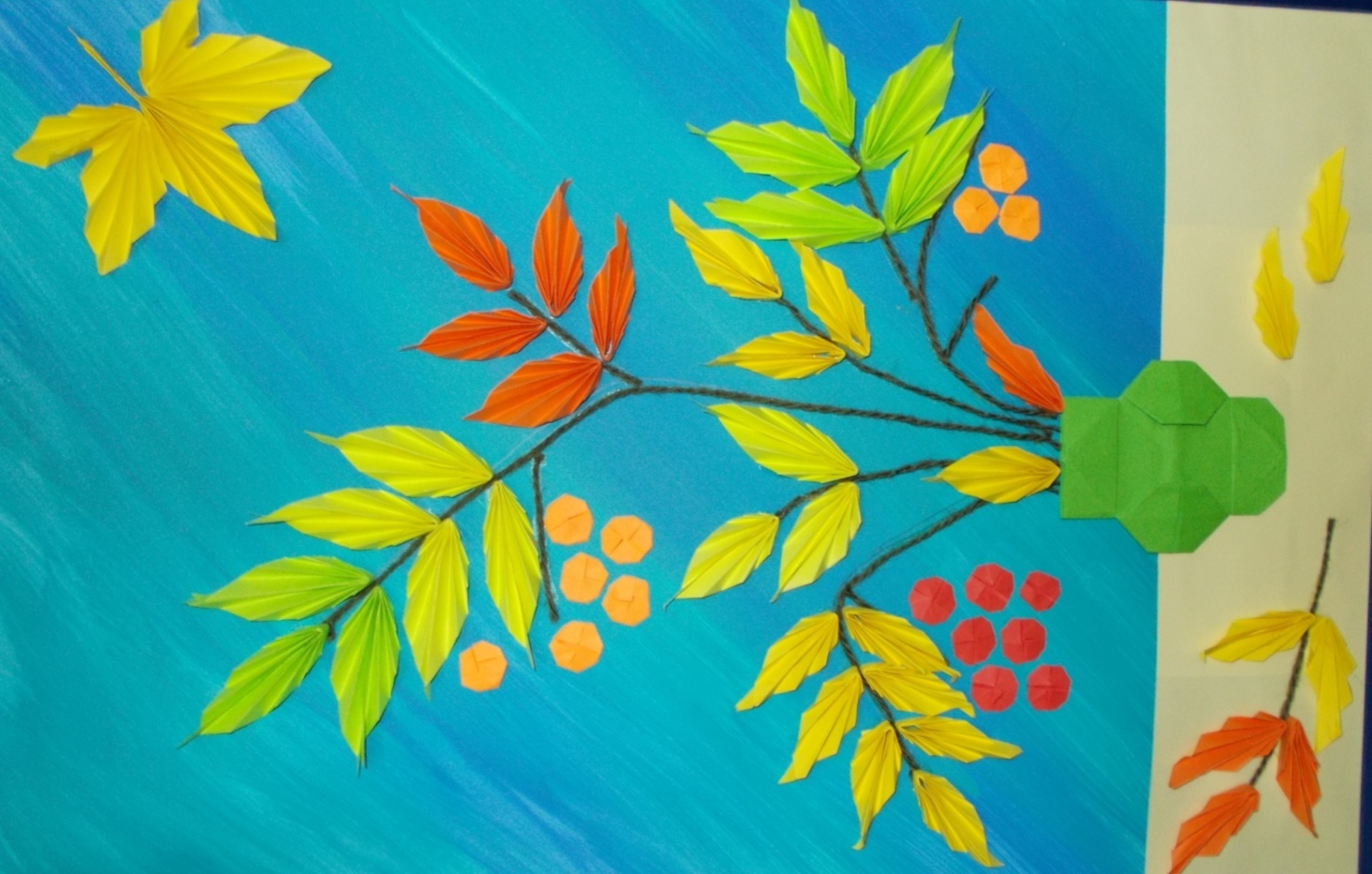 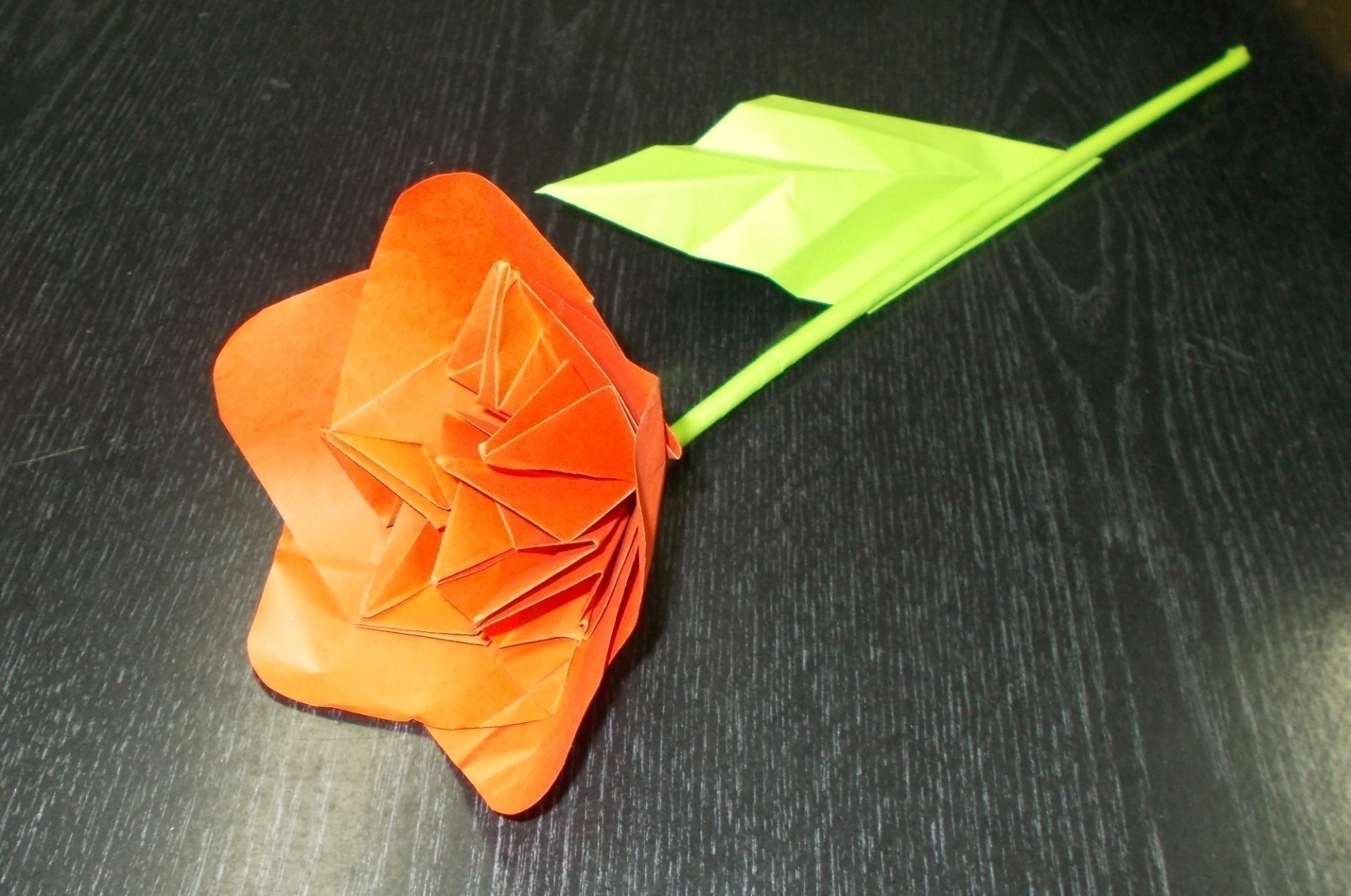 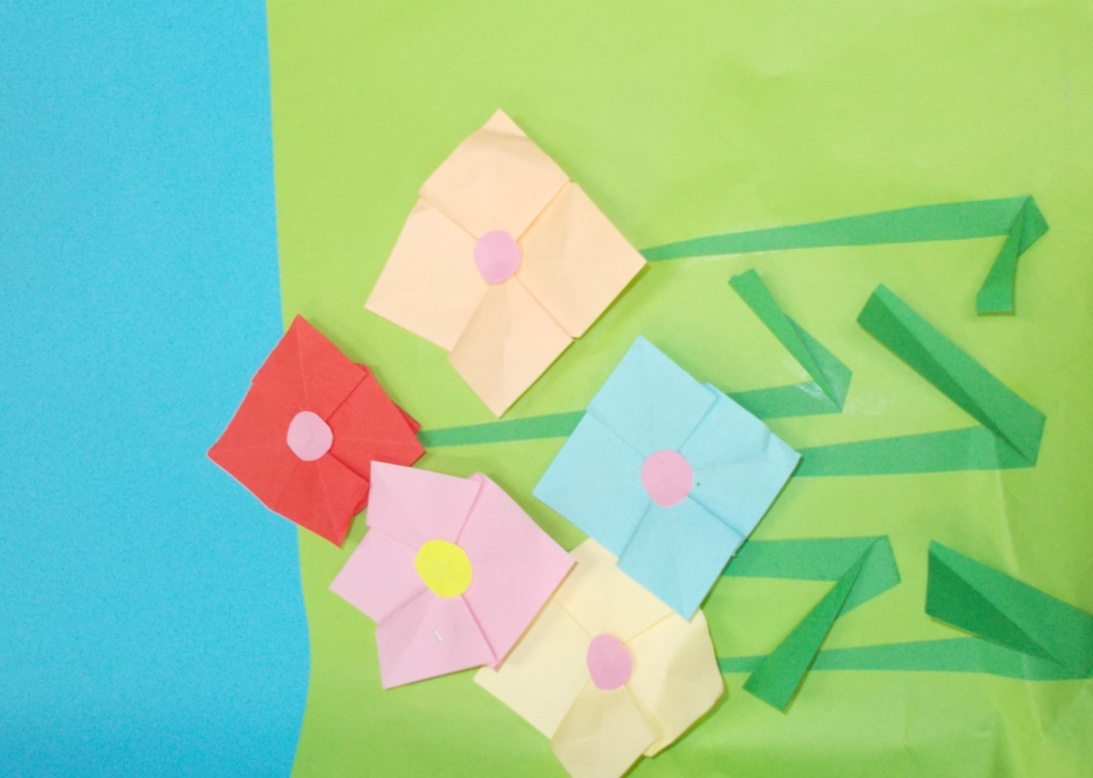 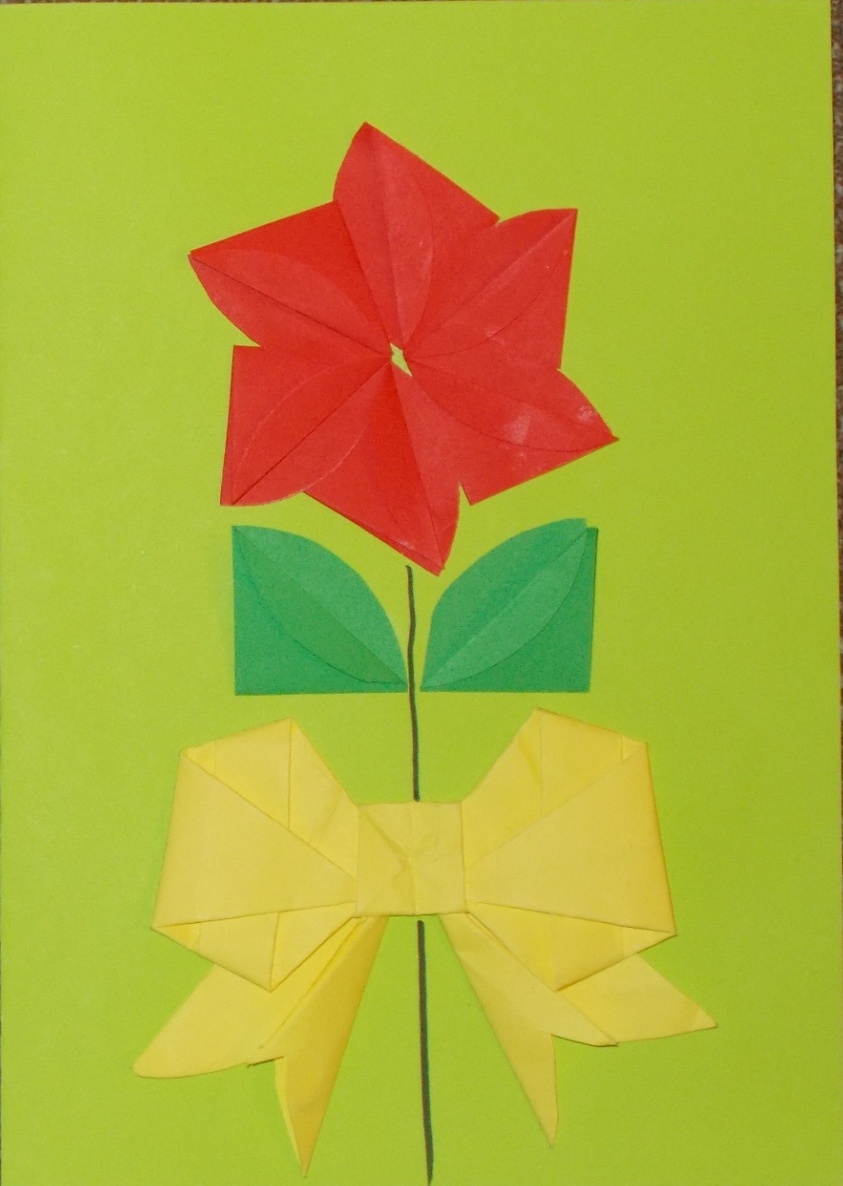 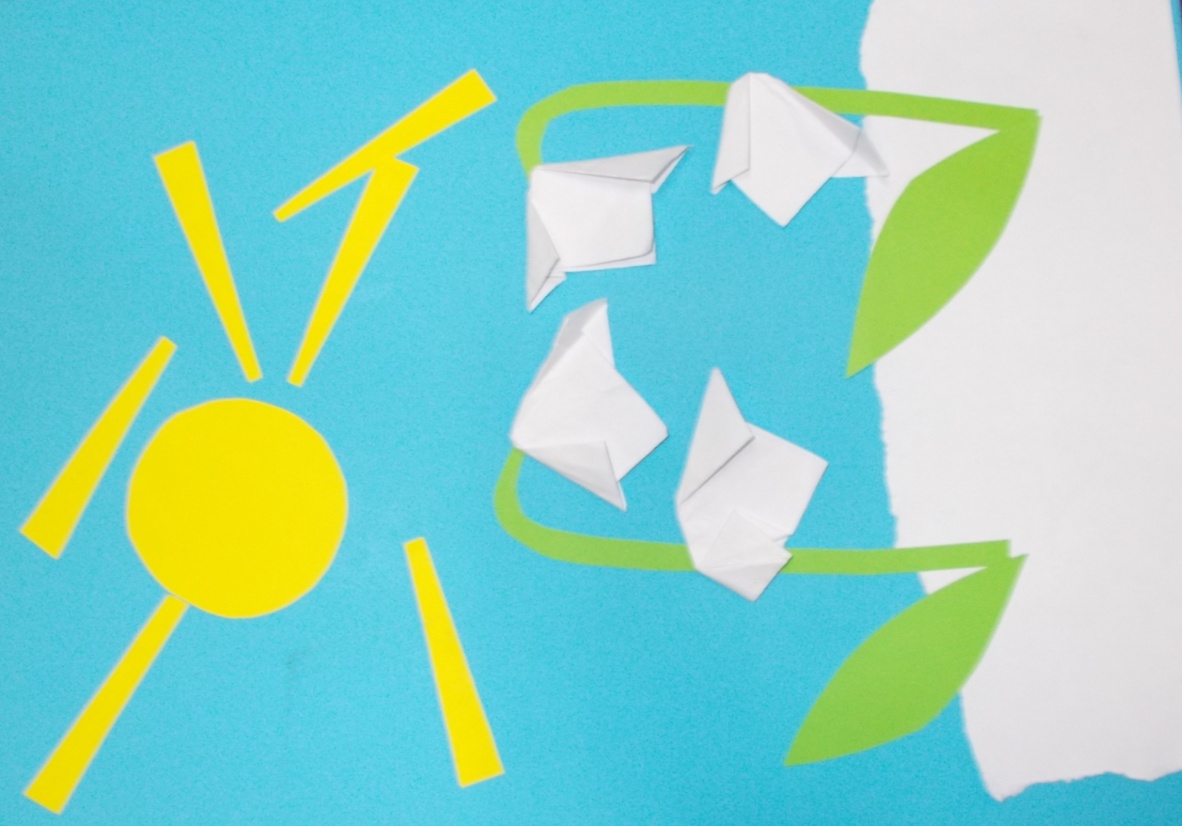 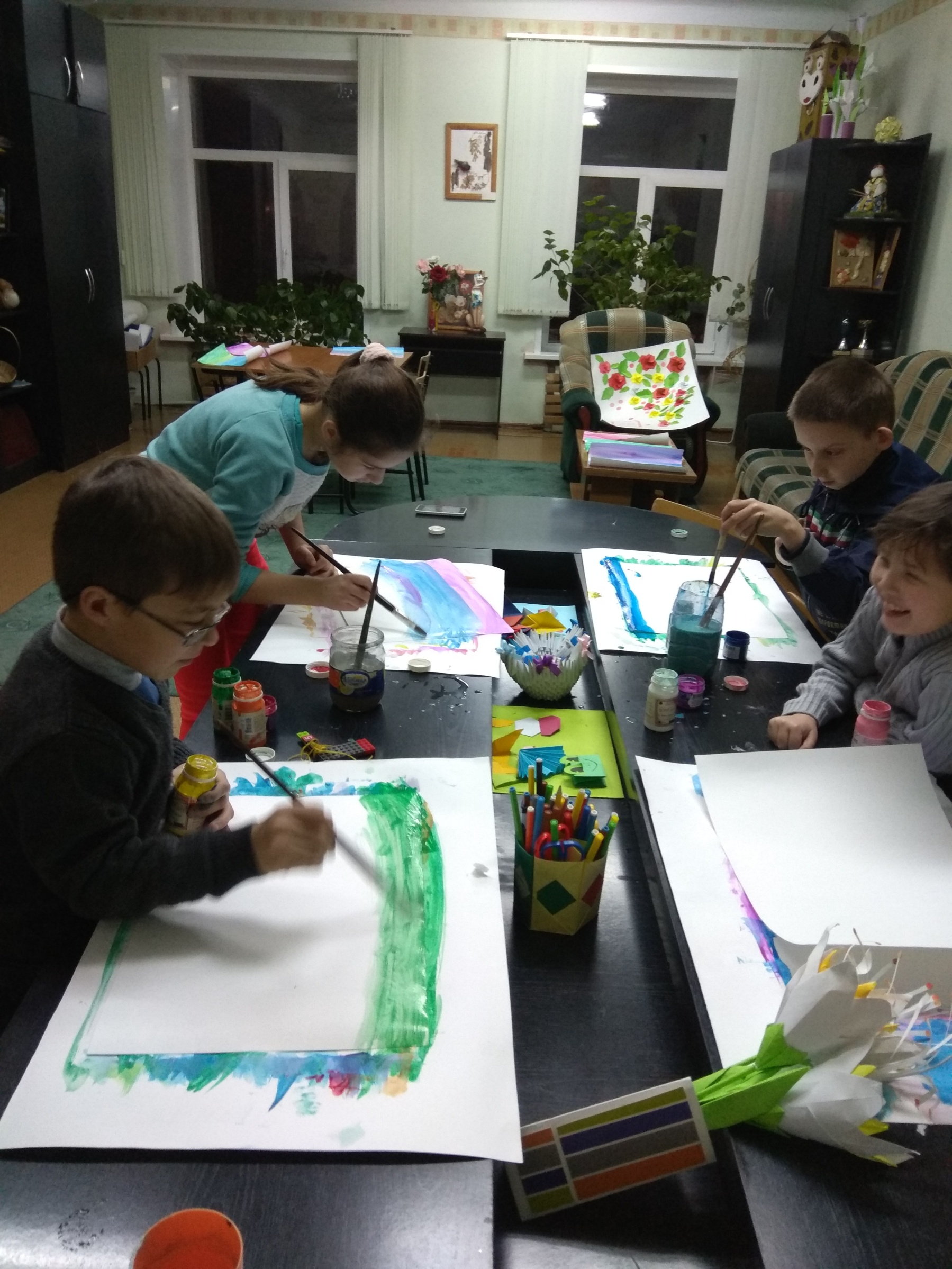 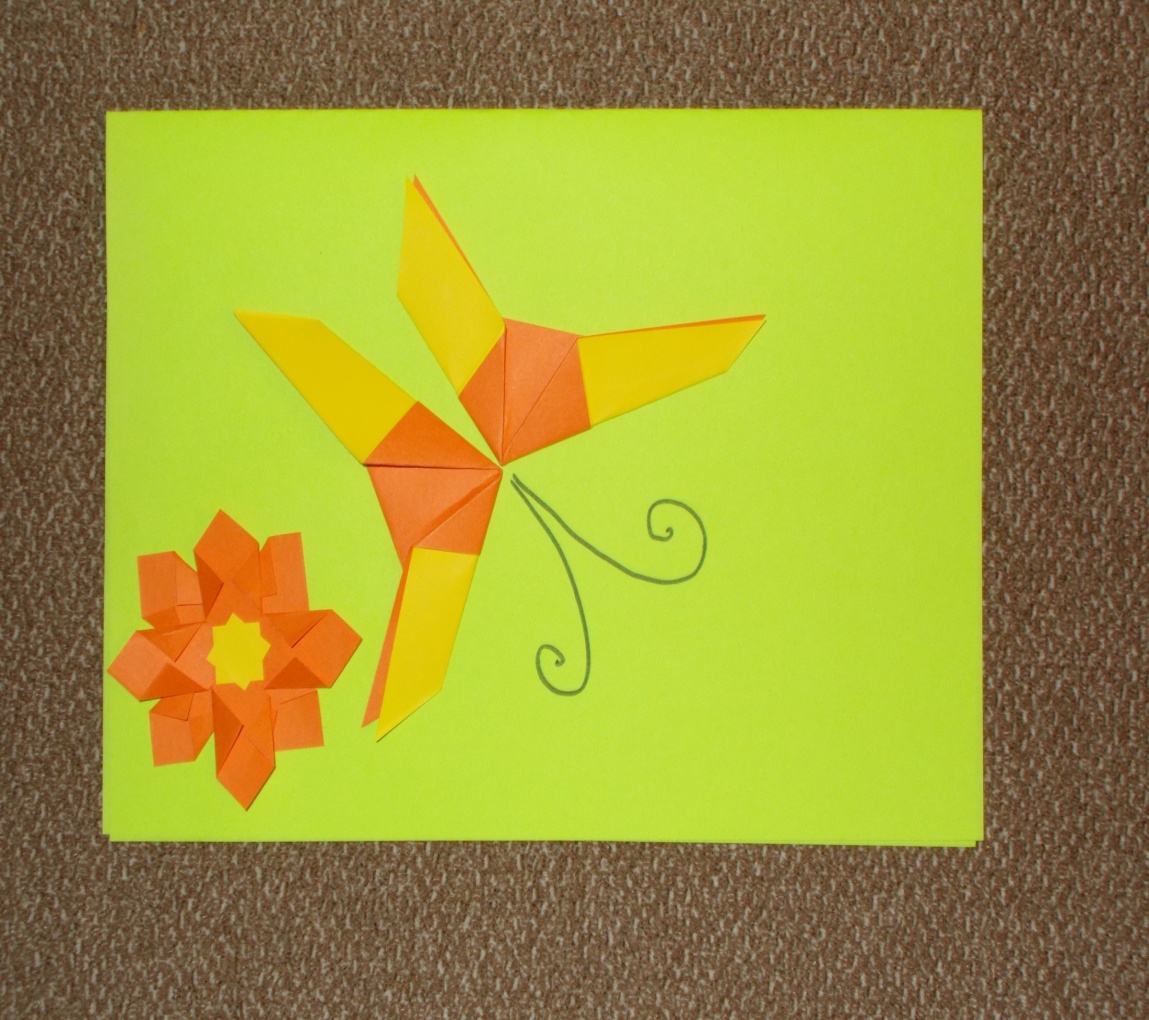 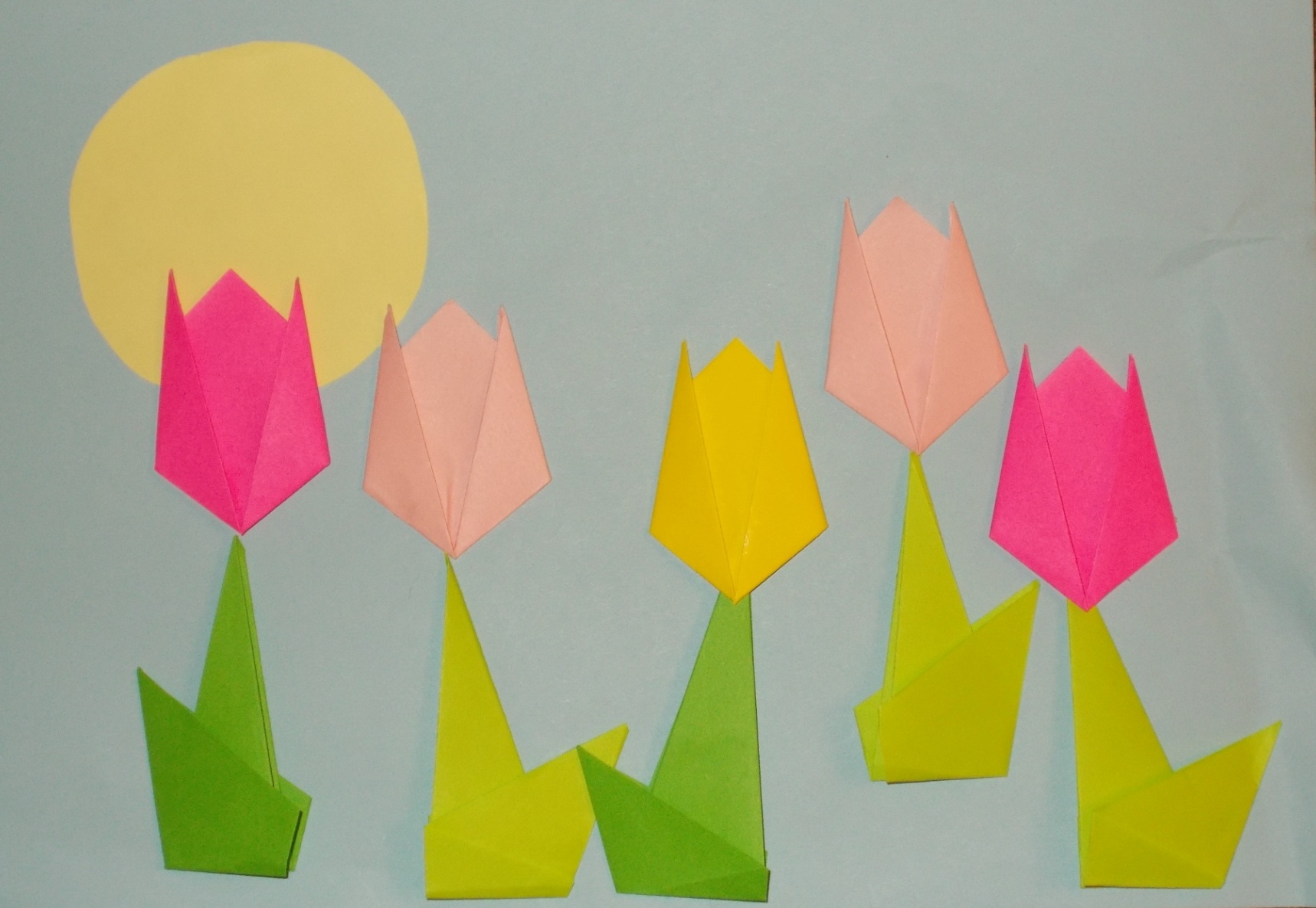 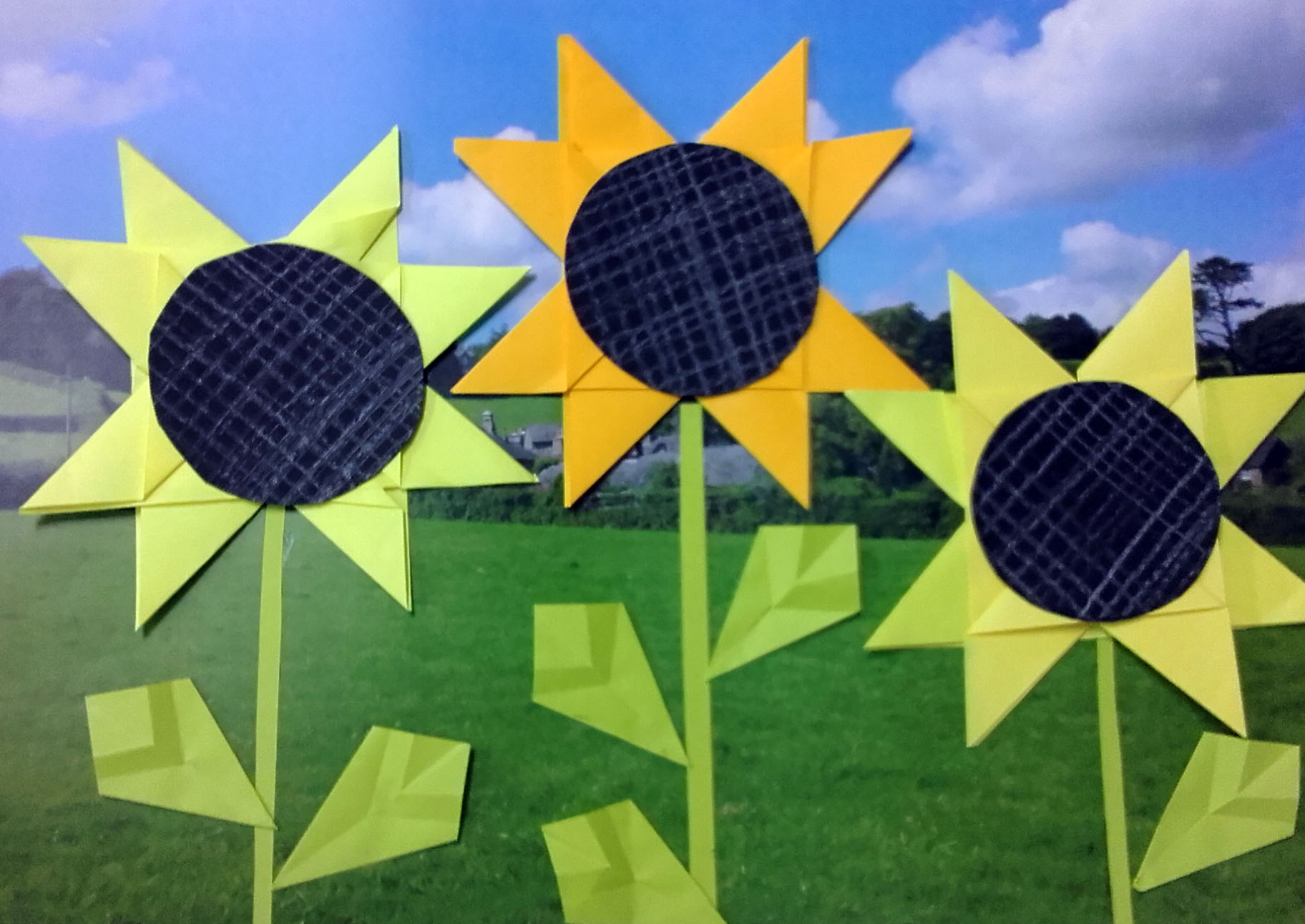 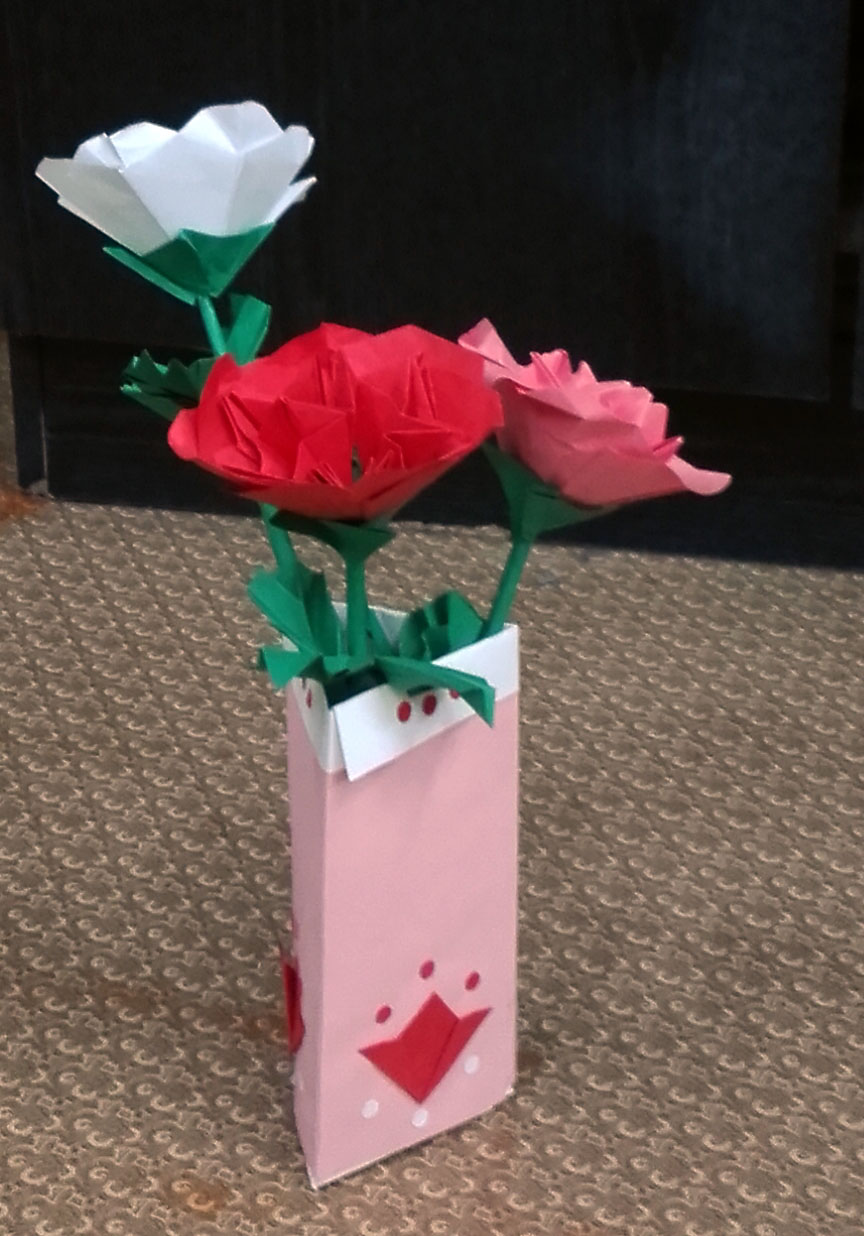 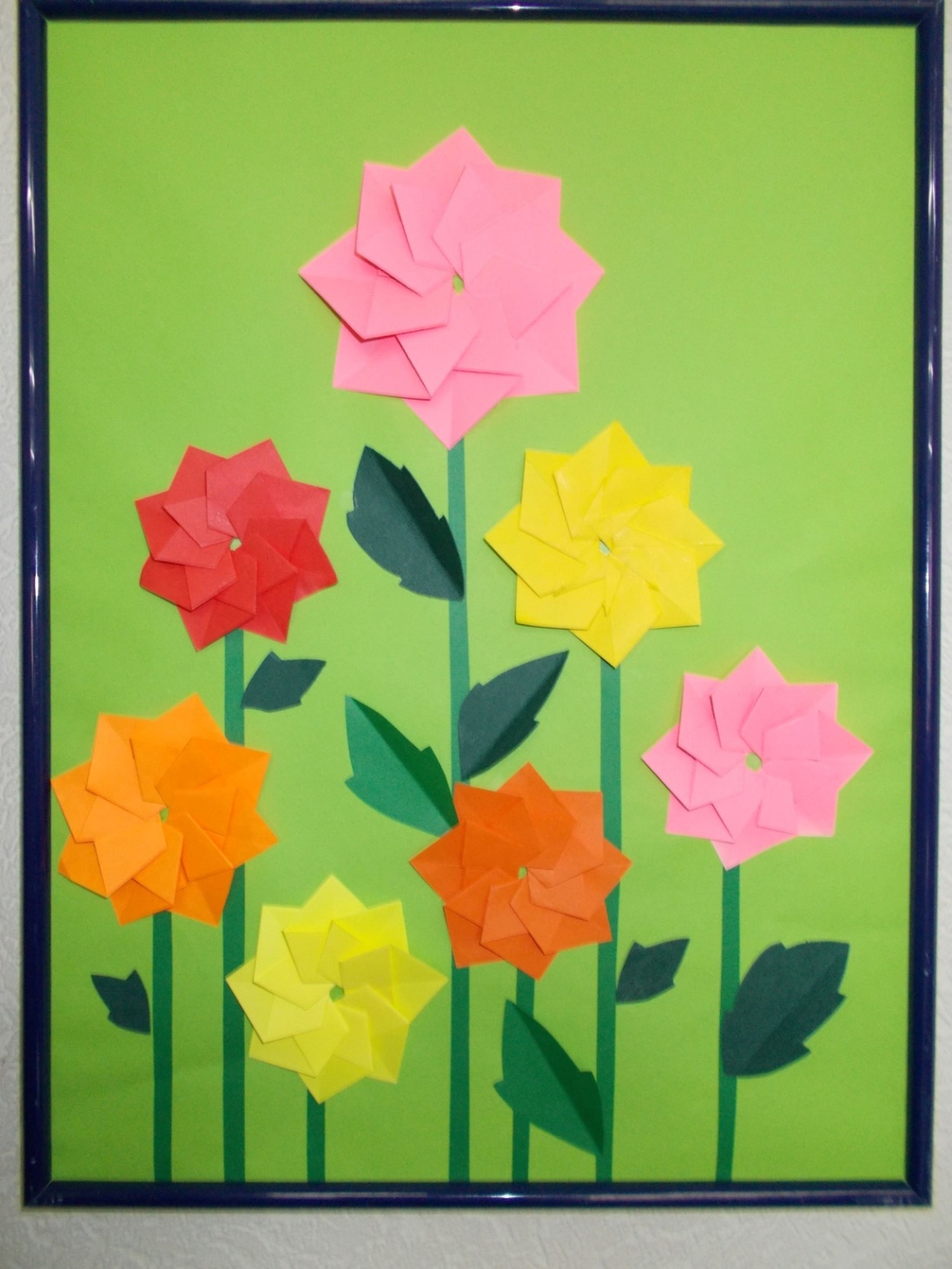 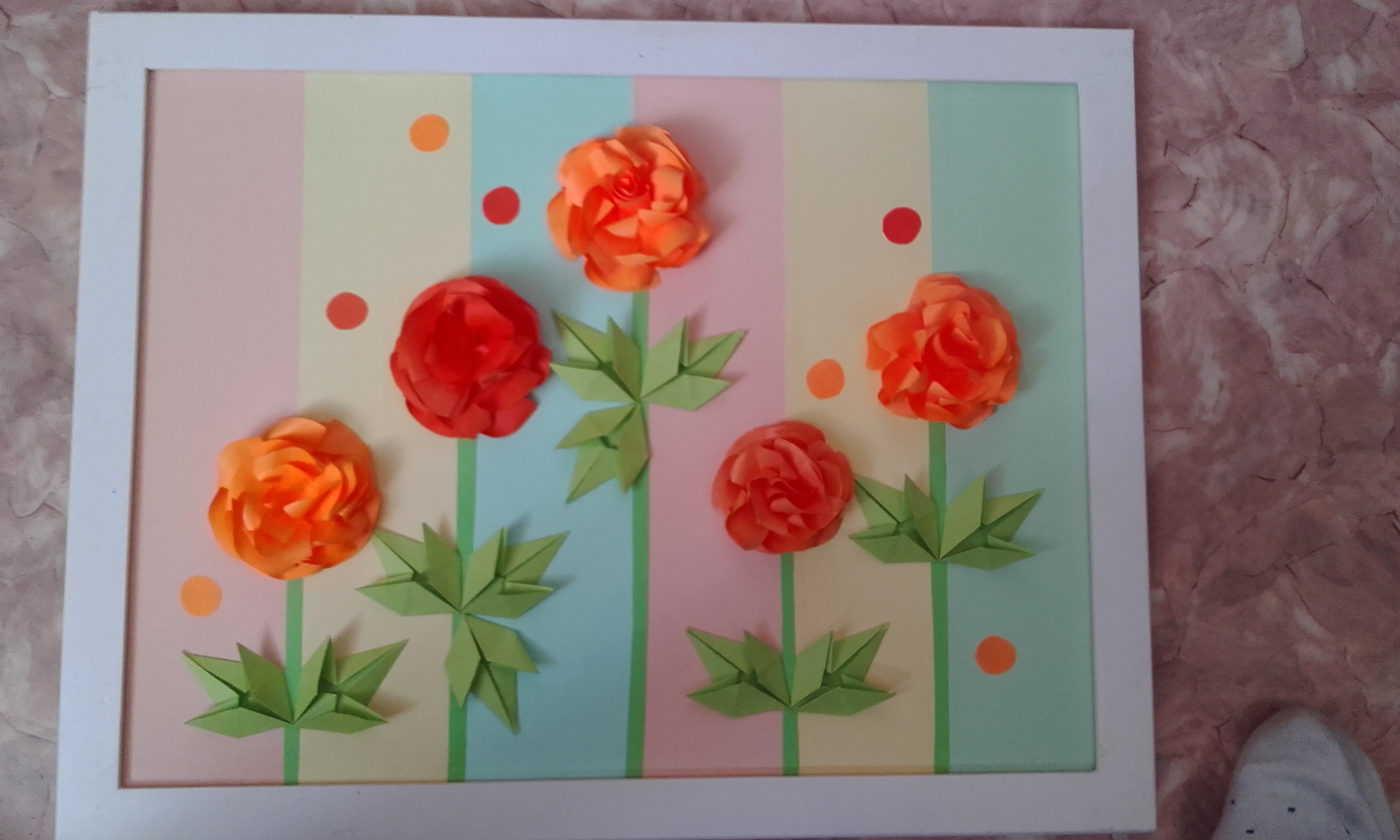 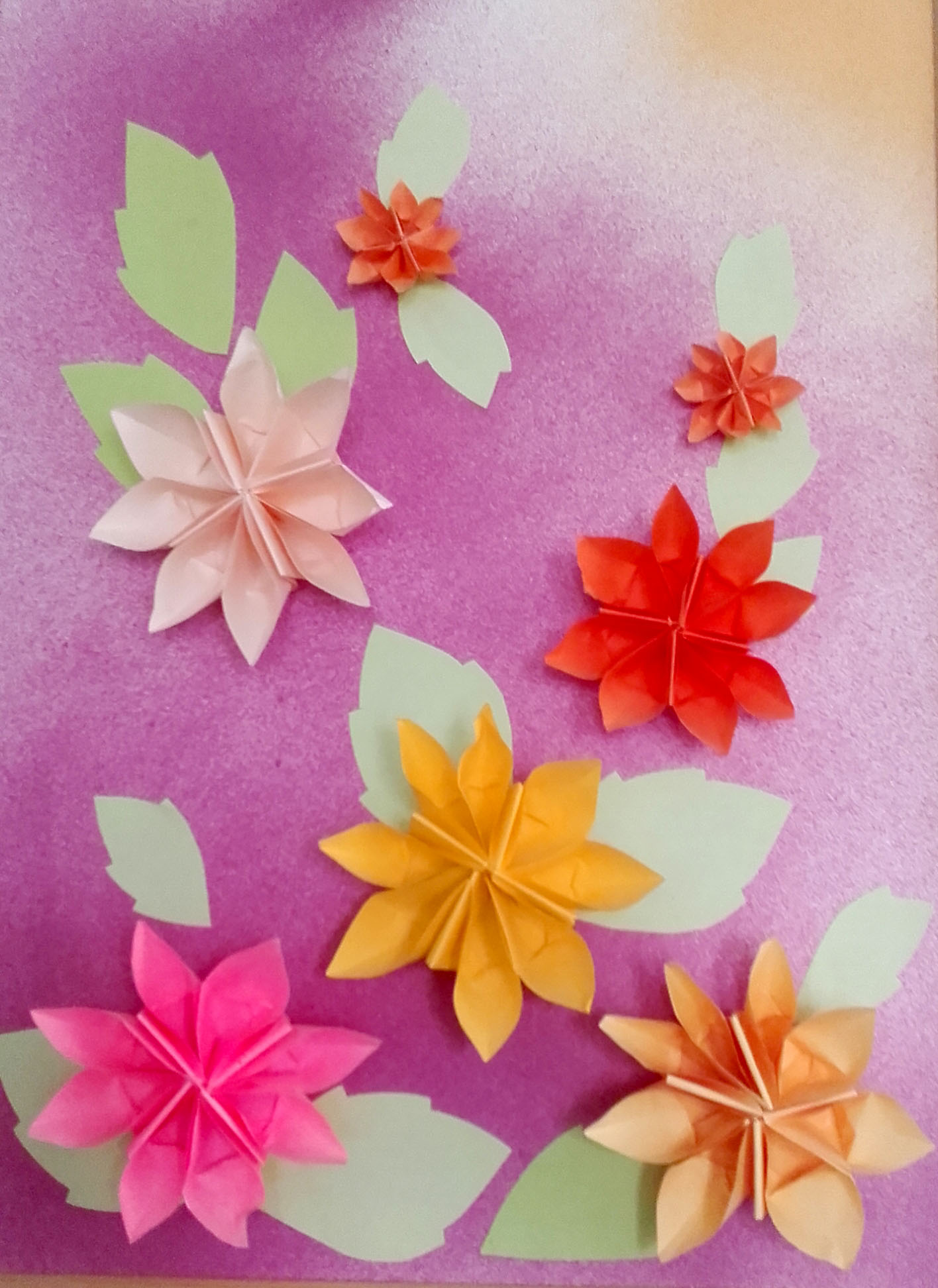 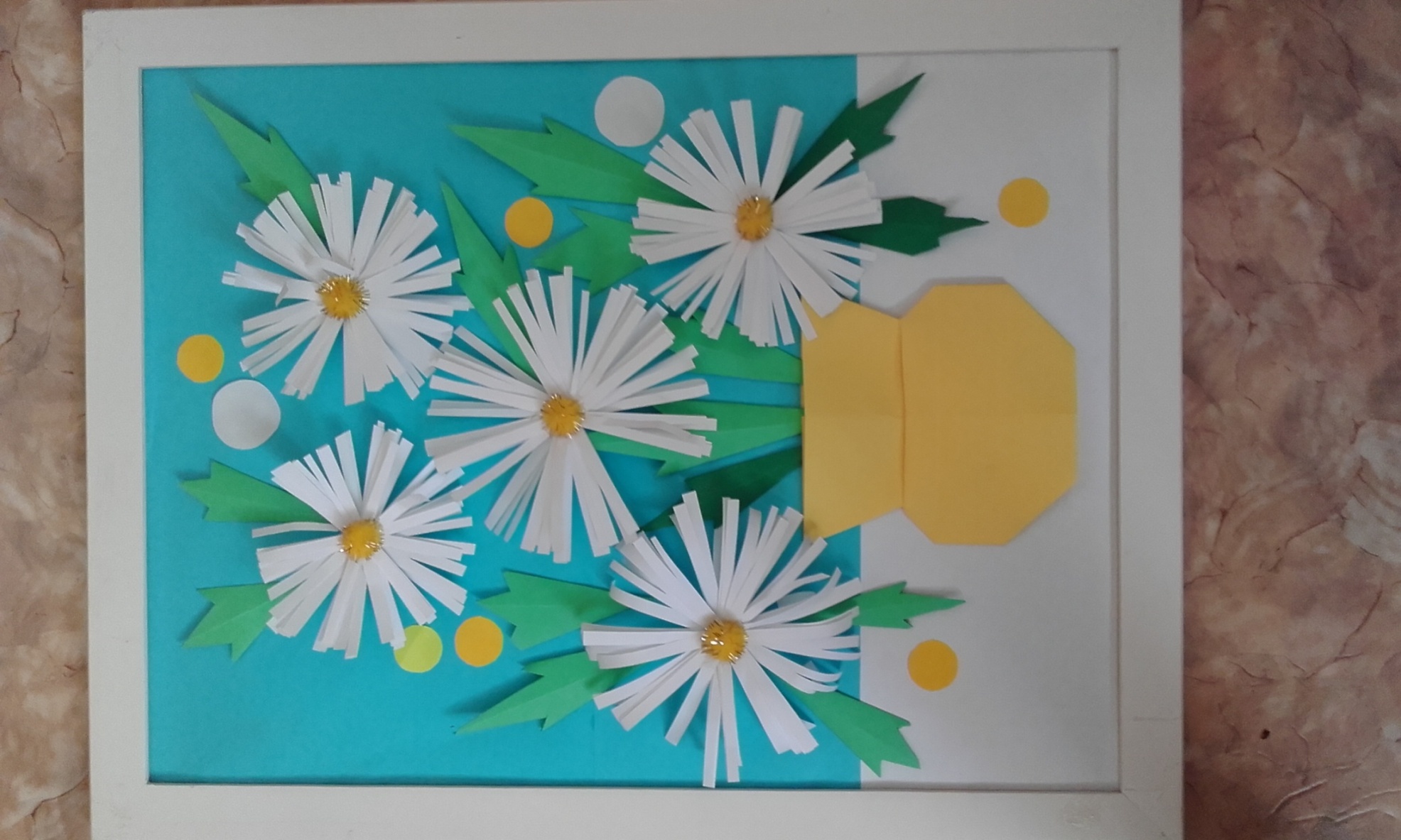